Customer Development
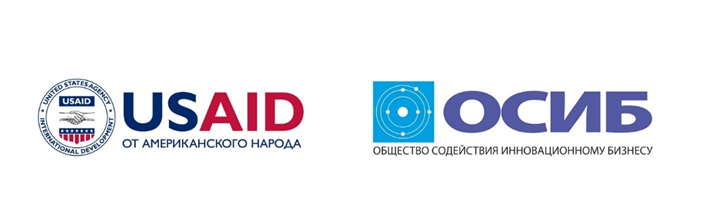 It`s not a customer`s job to know what they want            
   -- Steve Jobs
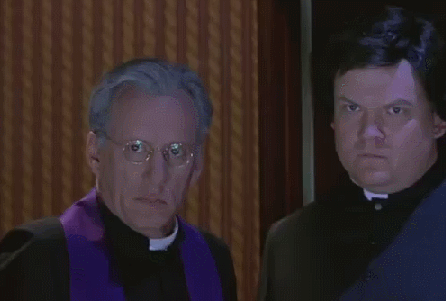 Customer Development
It`s not a customer`s job to know what they want            
   -- Steve Jobs
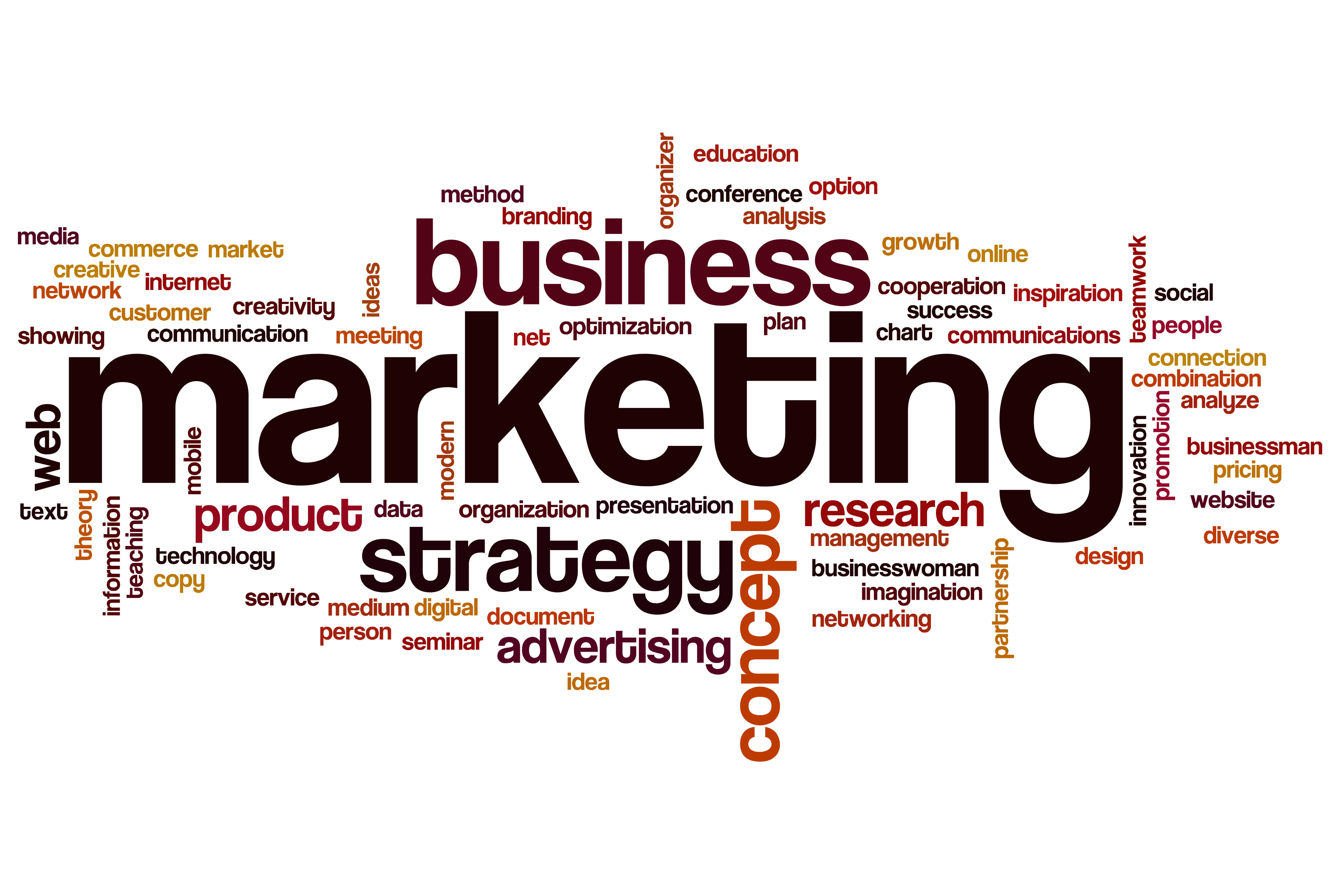 Маркетинг — вид человеческой деятельности, направленной на удовлетворение нужд и потребностей посредством обмена (Филип Котлер).

Маркетинг — это процесс определения, предсказания и создания потребительских потребностей и желаний и организации всех ресурсов компании для удовлетворения их с большой общей прибылью для компании и потребителя (Берни Гудрич, США, 1960 г.)

Маркетинг — это предвидение, управление и удовлетворение спроса на товары, услуги, организации, территории и идеи посредством обмена (Джоэл Эванс, Барри Берман).

Маркетинг — это все то, что продавцы не успевают делать, не хотят или не могут (Игорь Манн).
ПОТРЕБНОСТЬ
ПРОБЛЕМА
НЕОБХОДИМОСТЬ
ЖЕЛАНИЕ
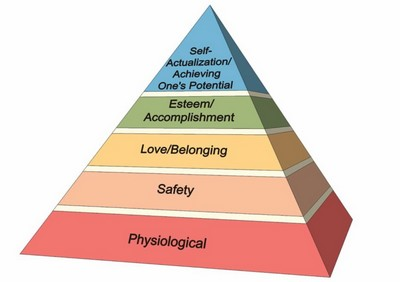 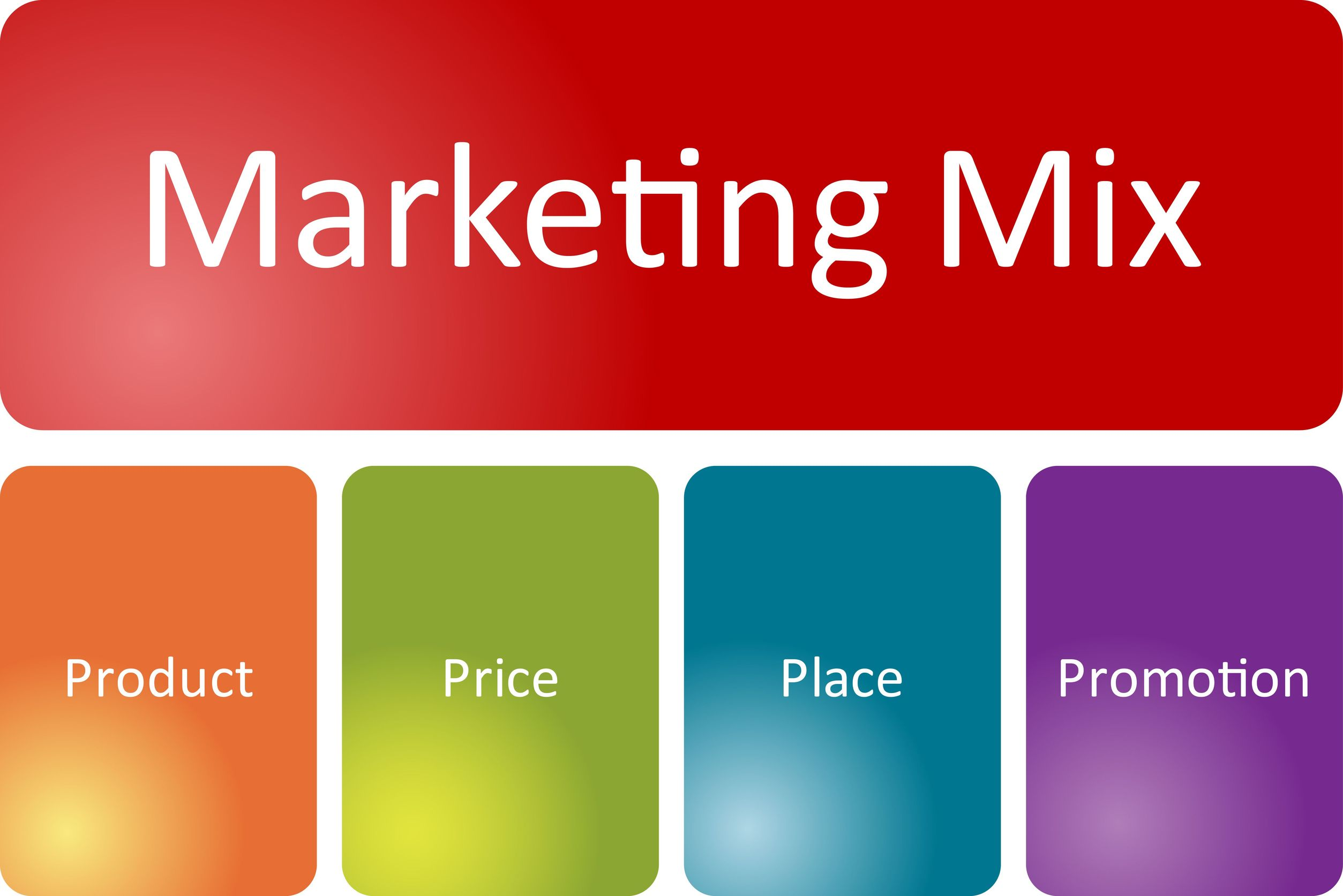 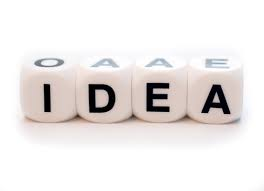 БИЗНЕС-ПЛАН 
VS
 БИЗНЕС-МОДЕЛЬ
КОНЦЕПЦИЯ / PRE-SEED
РАЗРАБОТКА ПРОДУКТА
АЛЬФА / БЕТА ТЕСТИРОВАНИЕ
ЗАПУСК ПРОДАЖ
ПОДДЕРЖКА ПРОДАЖ
9 
СМЕРТНЫХ ГРЕХОВ 
КАСКАДНОЙ МОДЕЛИ
1
Уверенность: 
«Я знаю, 
чего хочет потребитель»
На первых порах 
стартап — это инициатива, 
основанная на вере
2
 Утверждение: 
«Я знаю, 
какие характеристики 
продукта 
надо разработать»
Неизвестно, 
понравятся ли свойства продукта 
потребителю
3
 Зацикленность 
на дате запуска
Игнорирование процесса 
выявления потребителя 
это фундаментальная
и, как правило, 
роковая ошибка
4
 Во главу угла 
ставится исполнение, 
а не гипотезы, 
тестирование, 
обучение и итерации
Без передышки 
создавать нечто, 
не понимая, что вы создаете,
 — это преступление
5
 Традиционный бизнес-план, 
не предусматривающий
 метода проб и ошибок
Нет ответа на конкретные 
вопросы о результатах тестов 
и экспериментов, 
чтобы убедиться 
в работоспособности 
своей бизнес-модели
6
Учреждение должностей 
с традиционными 
названиями 
без учета задач, 
стоящих перед стартапом
Если оценивать прогресс, 
ориентируясь на дату запуска продукта или 
планируемую выручку, результаты будут вводить 
вас в заблуждение
7 
Отделы продаж 
и маркетинга 
действуют 
по намеченному плану
Ваша 
первоочередная задача 
— изучать потребителей 
и их проблемы 
и заменять 
предположения фактами
8 
Преждевременное 
расширение масштабов 
из-за чрезмерной 
уверенности в успехе
Чем крупнее компания, 
тем больше число нулей в показателях ее ошибок
9 
Управление кризисом 
затягивает 
в смертельную спираль
Ни один бизнес-план 
не выдерживает первого контакта 
с потребителем
BUSINESS MODEL CANVAS
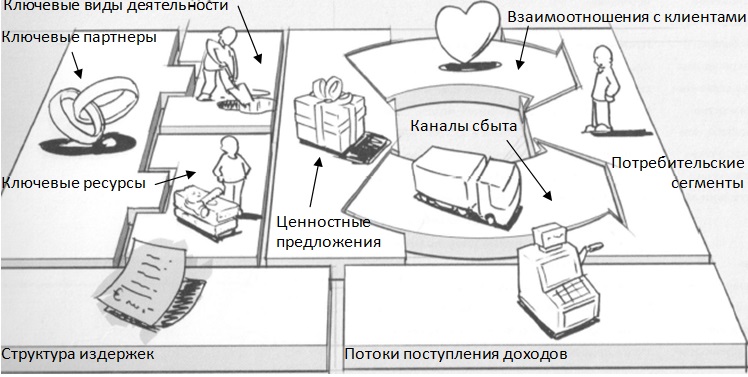 BUSINESS MODEL CANVAS
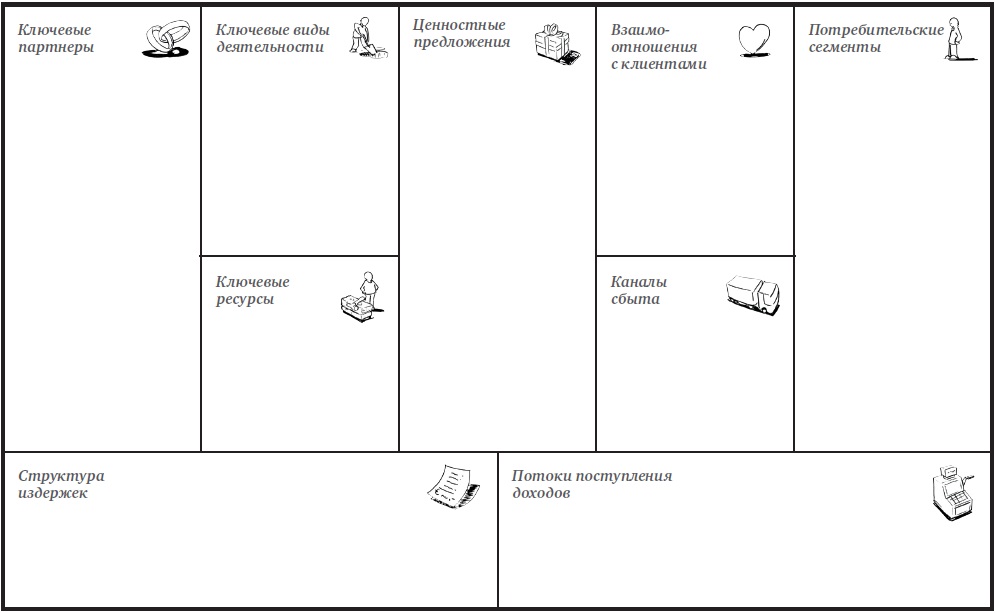 4
8
1
2
7
6
3
5
9
BUSINESS MODEL CANVAS

Потребительские сегменты

Одна или несколько групп клиентов, охватываемая бизнес-моделью. 
Группы клиентов представляют различные сегменты, если:
- различия в их запросах обуславливают различия в предложениях;
- взаимодействие осуществляется по разным каналам сбыта;
- взаимоотношения с ними нужно строить по-разному;
- их выгодность существенно различается;
- их привлекают разные аспекты предложения.
BUSINESS MODEL CANVAS

2. Ценностное предложение

Совокупность преимуществ, которые компания готова предложить потребителю. Например, новизна, производительность, изготовление на заказ, помочь делать ему свою работу (авиакомпании платят Rolls-Royce за каждый час работы их двигателей), дизайн, бренд/статус, цена, экономия на расходах, снижение риска, доступность, удобство/применимость.
BUSINESS MODEL CANVAS

3. Каналы сбыта

Выполняют ряд функций, в частности:
- повышают степень осведомленности потребителя о товарах и услугах компании;
- помогают оценить ценностные предложения компании;
- позволяют потребителю приобретать определенные товары и услуги;
- знакомят потребителя с ценностными предложениями;
- обеспечивают постпродажное обслуживание.
BUSINESS MODEL CANVAS

4. Взаимоотношения с клиентами

Например, персональная поддержка, самообслуживание, автоматизированное обслуживание, сообщества, совместное создание.
BUSINESS MODEL CANVAS

5. Потоки поступления дохода

Например, продажа активов (товаров), плата за использование, оплата подписки, аренда/лизинг/рента, лицензии, брокерские проценты, реклама.
BUSINESS MODEL CANVAS

6. Ключевые ресурсы

материальные;
интеллектуальные;
людские;
финансовые.
BUSINESS MODEL CANVAS

7. Ключевые виды деятельности

Например, Microsoft – разработка ПО, Dell – управление отношениями с поставщиками, McKinsey – разрешение проблемных ситуаций. Ключевые виды деятельности можно классифицировать следующим образом: производство, решение проблем, платформы/сети.
BUSINESS MODEL CANVAS

8. Ключевые партнеры

1. Стратегическое сотрудничество между неконкурирующими компаниями.
2. Стратегическое партнерство между конкурентами.
3. Совместные предприятия для запуска новых бизнес-проектов.
4. Отношения производителя с поставщиками для гарантии получения качественных комплектующих.
BUSINESS MODEL CANVAS

9. Структура издержек

По этому признаку бизнес-модели можно разделить на два класса: с преимущественным вниманием к издержкам и с преимущественным вниманием к ценности. 
По структуре издержки можно разделить на следующие категории: фиксированные издержки, переменные издержки, экономия на масштабе, эффект диверсификации.
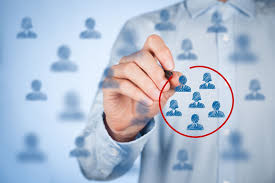 CUSTOMER DEVELOPMENT
CASCADE MODEL DEVELOPMENT
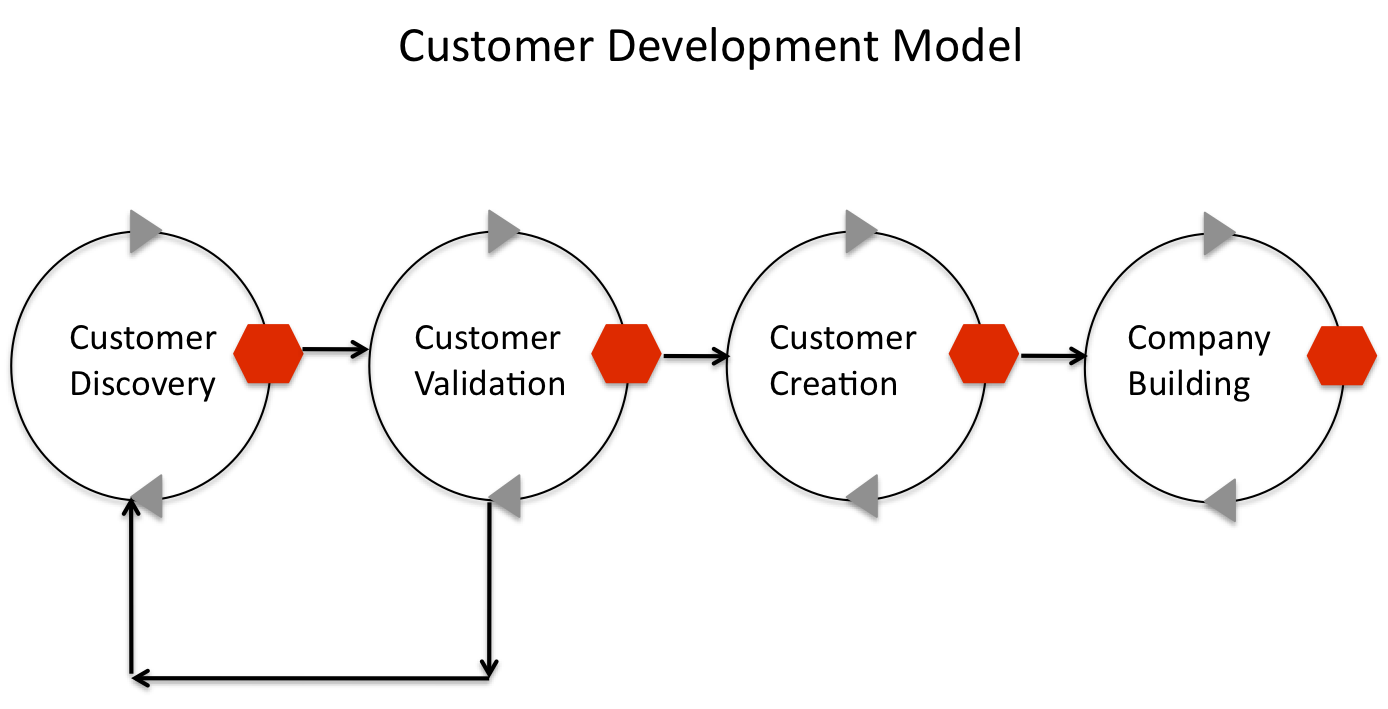 PIVOT
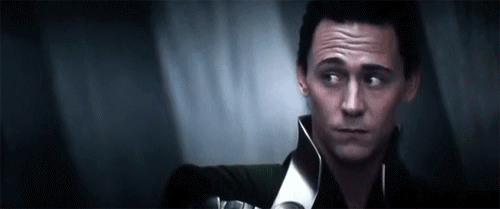 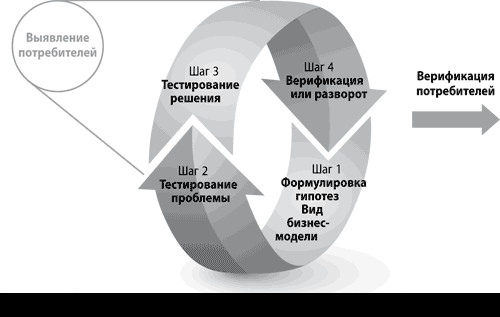 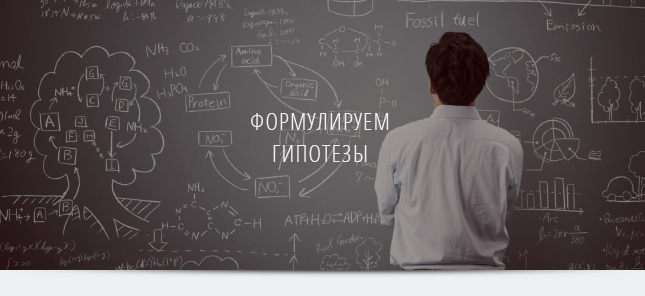 ШАГ 1
РАЗМЕР РЫНКА
ЦЕННОСТНОЕ ПРЕДЛОЖЕНИЕ / MVP
ПОТРЕБИТЕЛИ / ПРОБЛЕМА
КАНАЛЫ СБЫТА
ТИП РЫНКА
ВЗАИМООТНОШЕНИЯ С ПОТРЕБИТЕЛЯМИ
КЛЮЧЕВЫЕ РЕСУРСЫ
ПАРТНЕРЫ
ДОХОД / ЦЕНООБРАЗОВАНИЕ
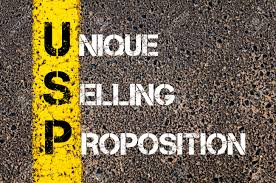 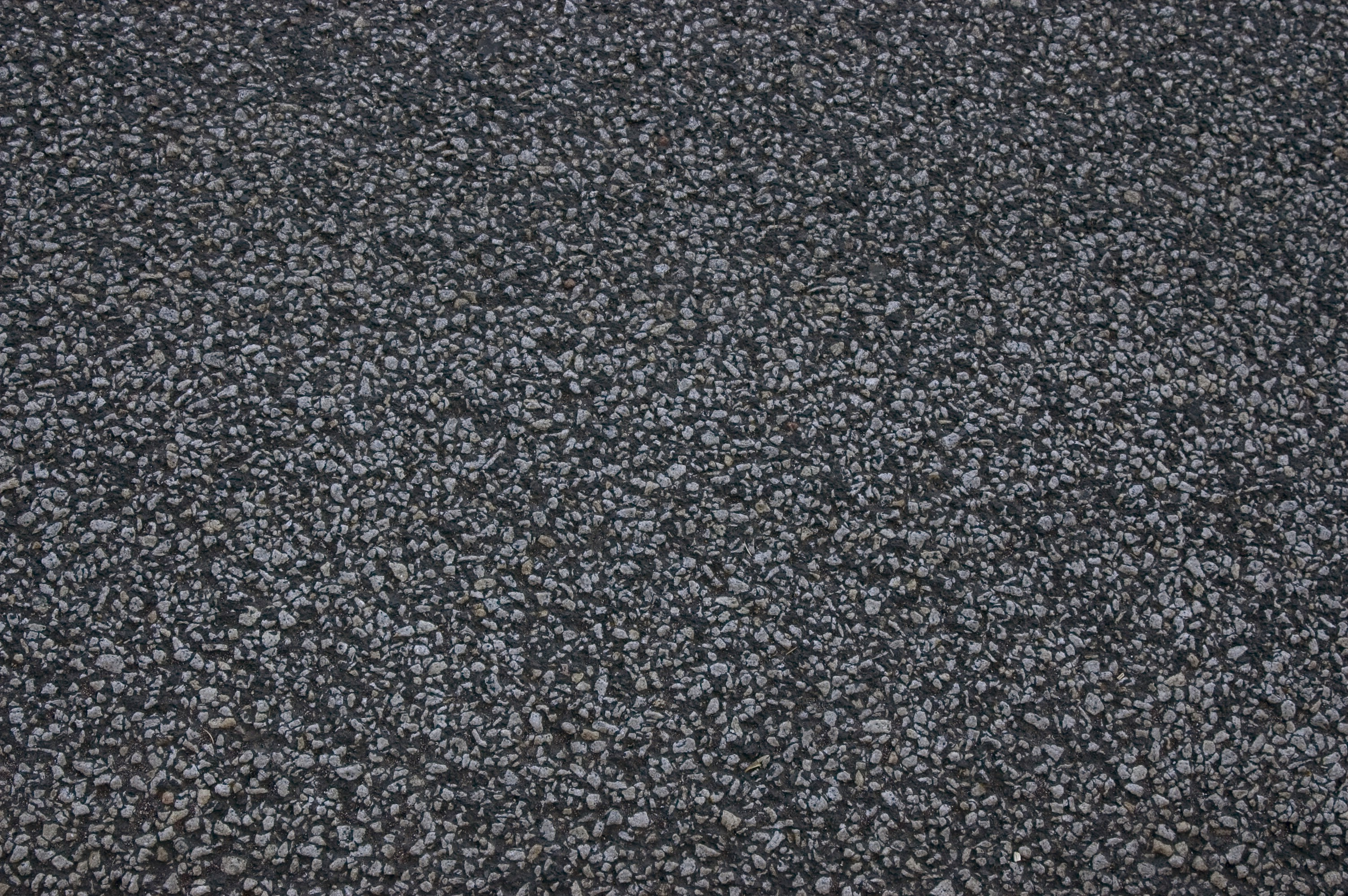 Появилось что-то новое ?
Что-то стало лучше?
Экономит время или деньги?
Облегчает симптом?
Забавен, позволяет расслабиться?
Быстрее?
Лучше?
Дешевле?
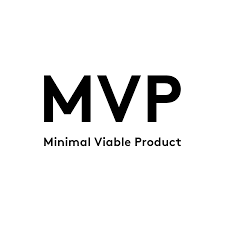 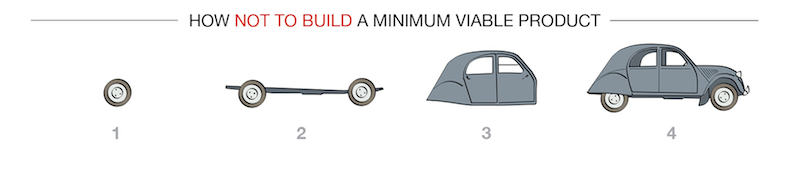 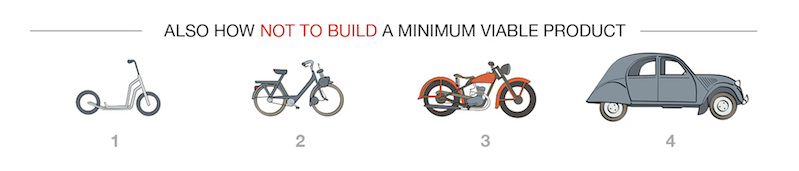 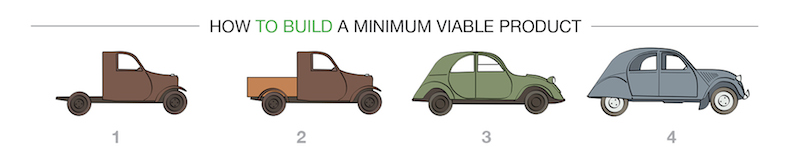 MVP
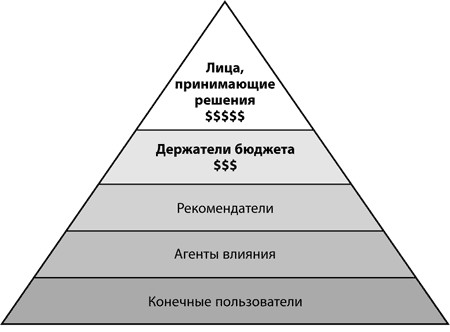 Конечные пользователи. Это те, кто использует продукт изо дня в день, нажимает кнопки, трогает его руками, любит его или терпеть не может.
Агенты влияния. Временами самое мощное влияние на решение потребителя о покупке оказывает не сам стартап, а нечто сделанное или сказанное человеком со стороны.
Рекомендатели. Они тоже влияют на решения о покупке, но отличаются от агентов влияния тем, что их мнение порой решает судьбу продажи.
Держатели бюджета. Они находятся на еще более высоком уровне иерархии принятия решений и часто контролируют или утверждают закупки или бюджет.
Лица, принимающие решения. Ими могут быть держатели бюджета или те, кто находится на еще более высоком уровне иерархии принятия решений.
Саботажники. Как и положено саботажникам, они могут таиться повсюду и принимать самые разные обличья: финансовый директор, директор по информационным технологиям, сын, дочь, супруг или агент по закупкам с «друзьями».
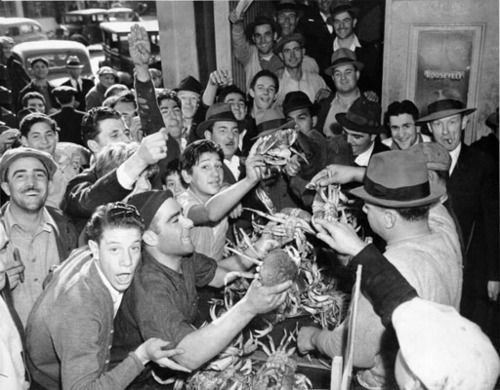 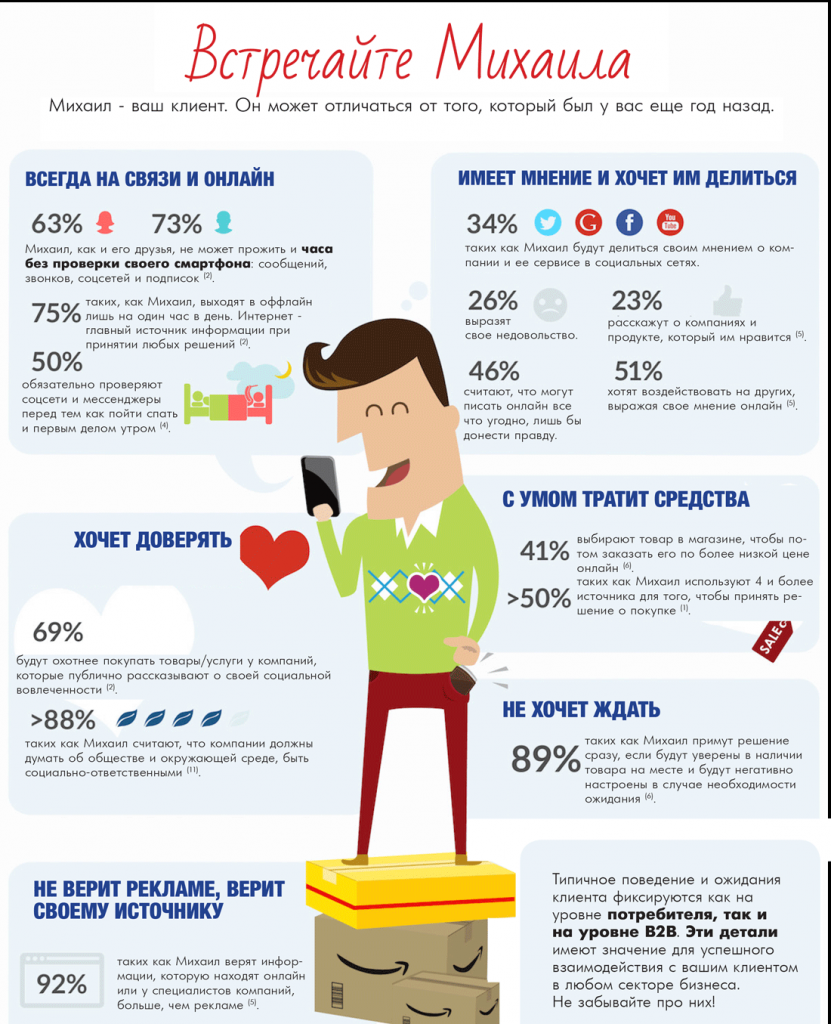 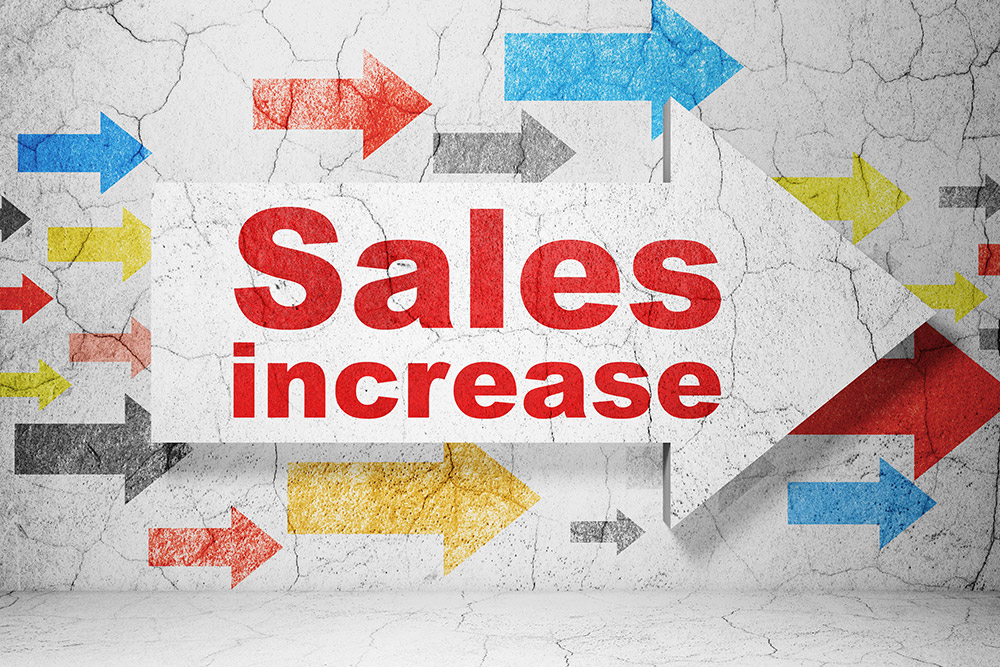 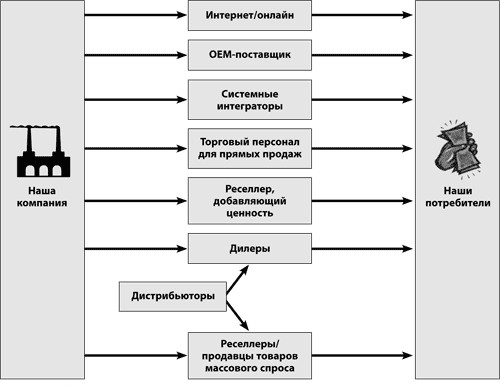 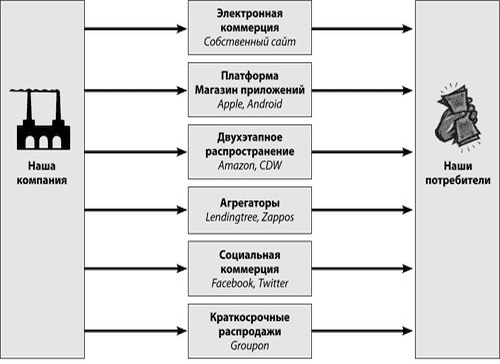 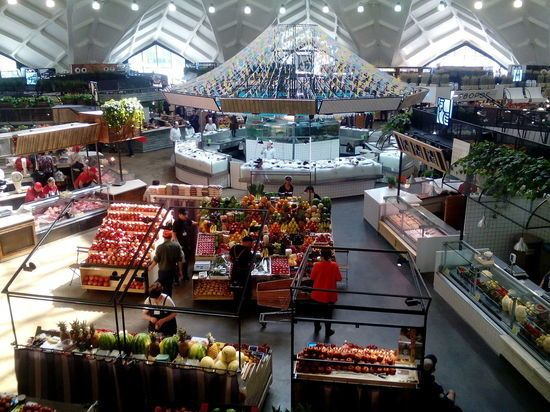 ОПРЕДЕЛЯЕМ 
ТИП 
РЫНКА
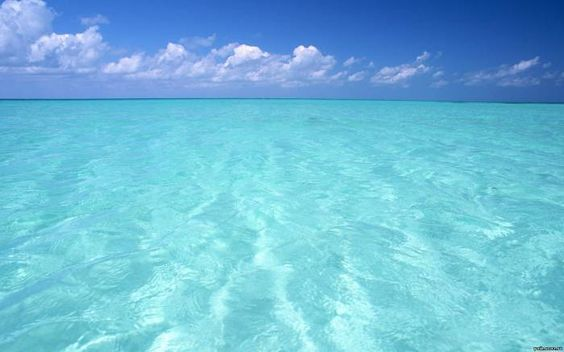 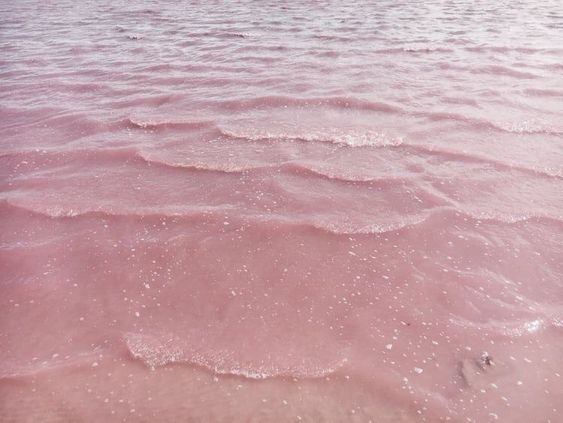 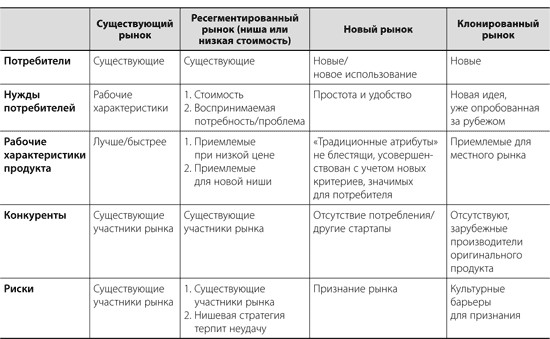 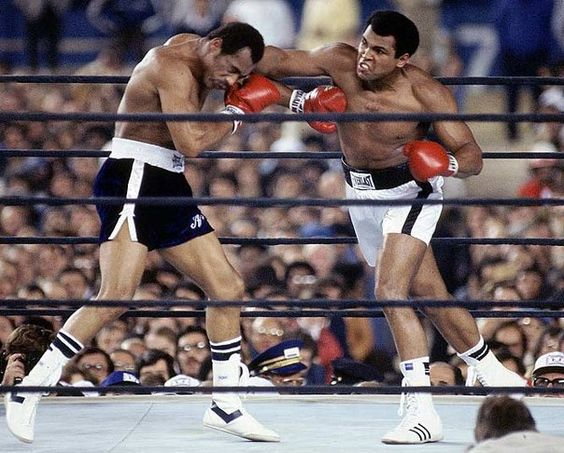 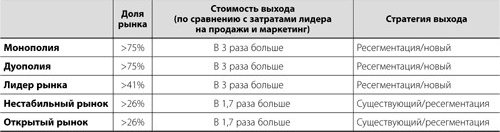 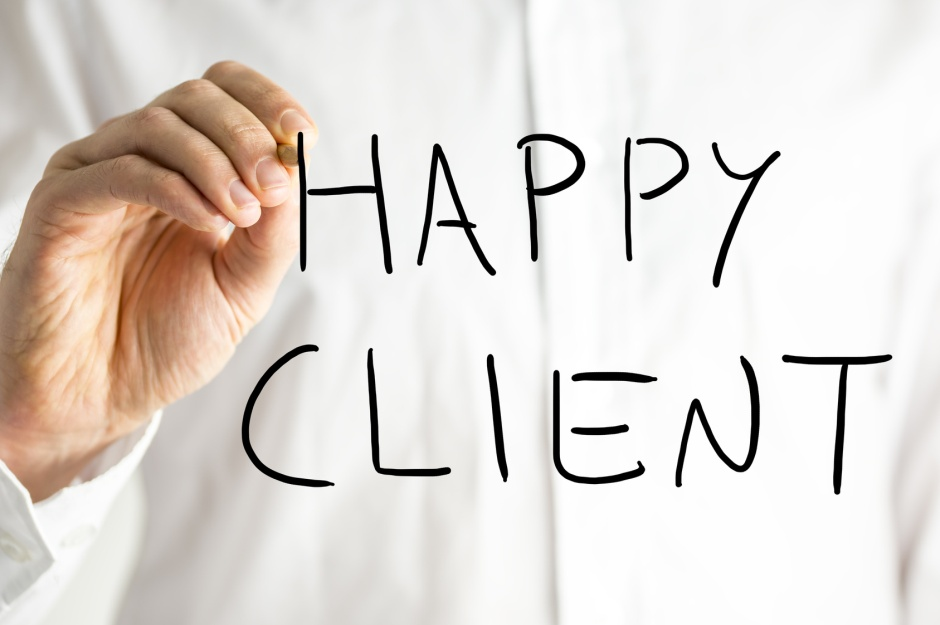 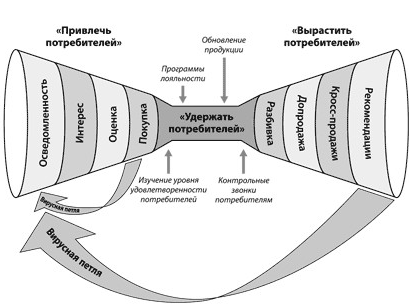 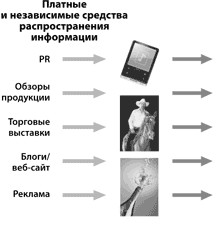 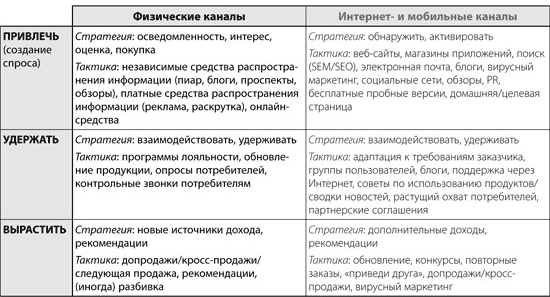 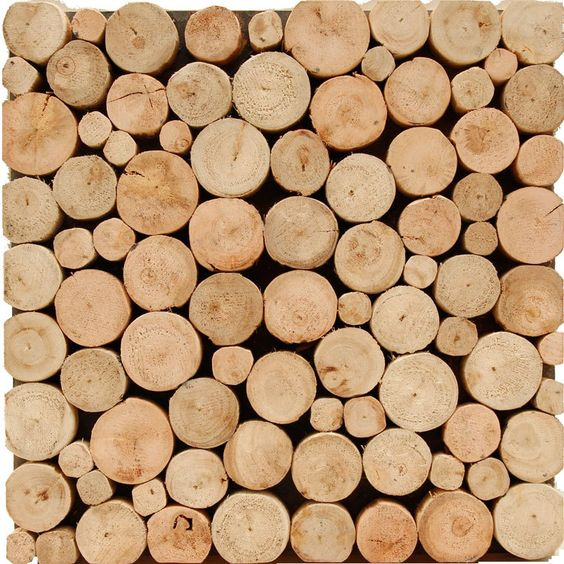 МАТЕРИАЛЬНЫЕ РЕСУРСЫ

- БАЗА КОМПАНИИ
- РЕСУРСЫ ТОВАРОВ И УСЛУГ
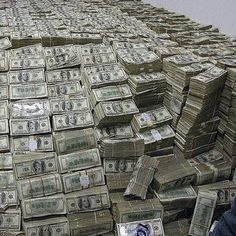 ФИНАНСОВЫЕ РЕСУРСЫ

FRIENDS, FAMILY, FOOLS
СУБСИДИИ И ГРАНТЫ
КРЕДИТЫ И ЛИЗИНГ
ФАКТОРИНГ И ОТСРОЧКА
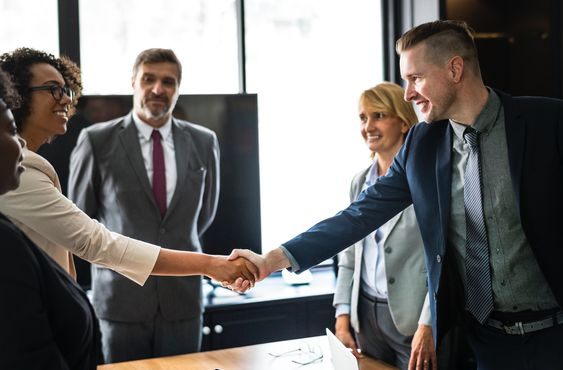 ЧЕЛОВЕЧЕСКИЕ РЕСУРСЫ

ТЕ, КТО ДАЕТ ЛИЧНЫЕ РЕКОМЕНДАЦИИ
КОРПОРАТИВНЫЕ 
КОНСУЛЬТАНТЫ
НАЕМНЫЕ РАБОТНИКИ
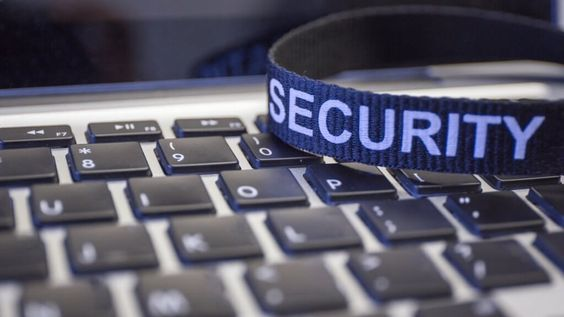 ИНТЕЛЛЕКТУАЛЬНАЯ 
СОБСТВЕННОСТЬ

ТОВАРНЫЙ ЗНАК
АВТОРСКОЕ ПРАВО
КОММЕРЧЕСКАЯ ТАЙНА
ПАТЕНТ
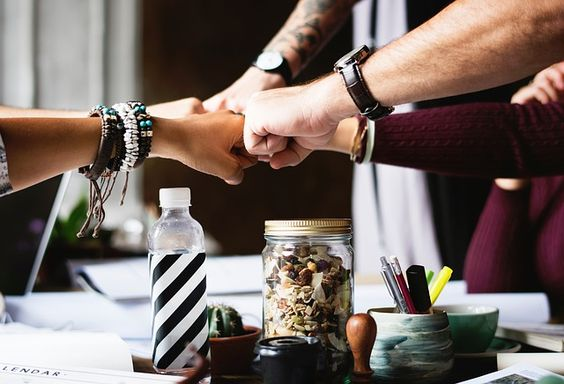 КЛЮЧЕВЫЕ ПАРТНЕРЫ

СТРАТЕГИЧЕСКИЕ АЛЬЯНСЫ
ОБЪЕДИНЕНИЯ МОЛОДЫХ КОМПАНИЙ
СОТРУДНИЧЕСТВО КОНКУРЕНТОВ
ОТНОШЕНИЯ С ПОСТАВЩИКАМИ
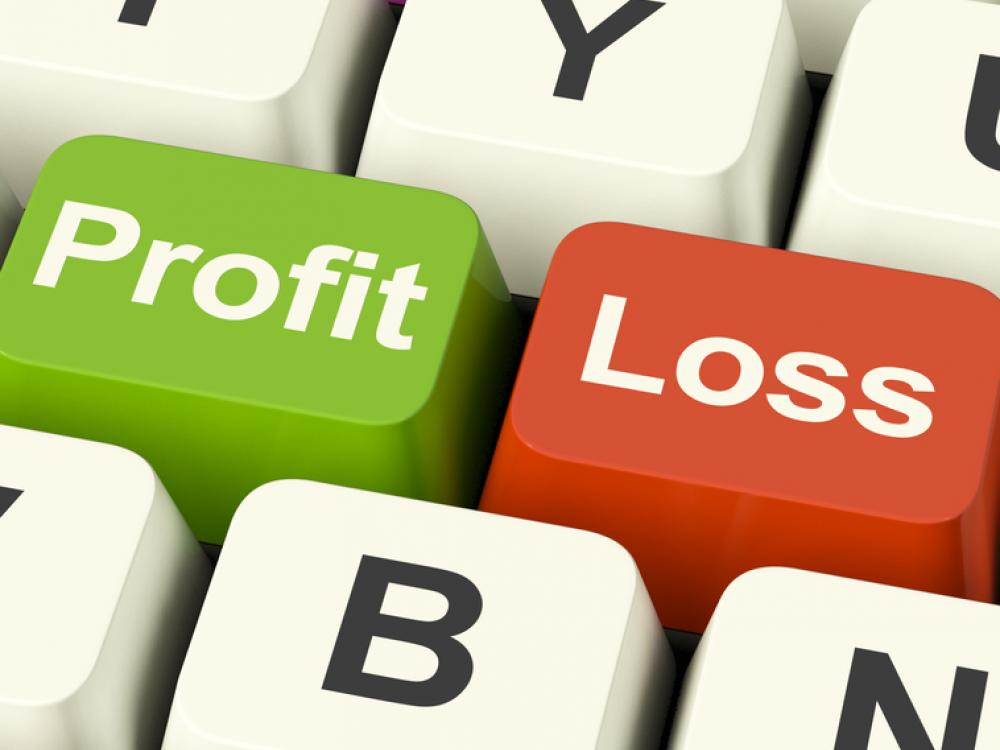 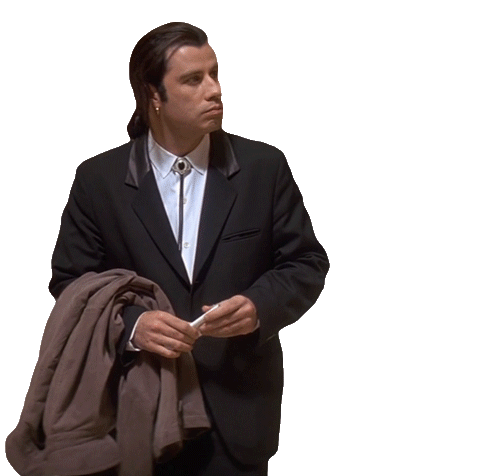 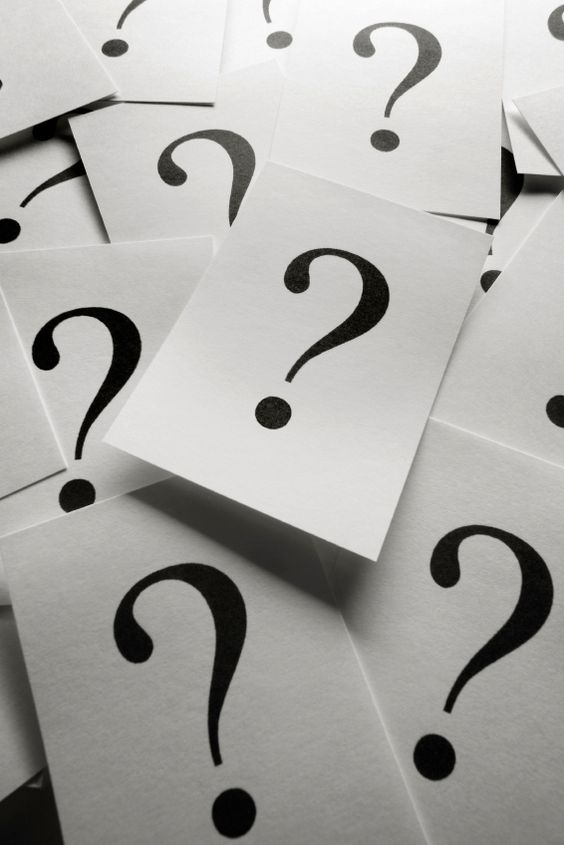 КАКОВЫ БУДУТ ОБЪЕМЫ ПРОДАЖ?
КАКОВА МОДЕЛЬ ПОЛУЧЕНИЯ ДОХОДА?
КАКУЮ ЦЕНУ МЫ НАЗНАЧИМ?
ПОЛУЧИТЬСЯ ЛИ ИЗ ЭТОГО ДОСТАТОЧНО ПРИБЫЛЬНЫЙ БИЗНЕС?
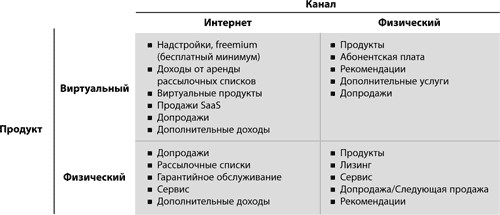 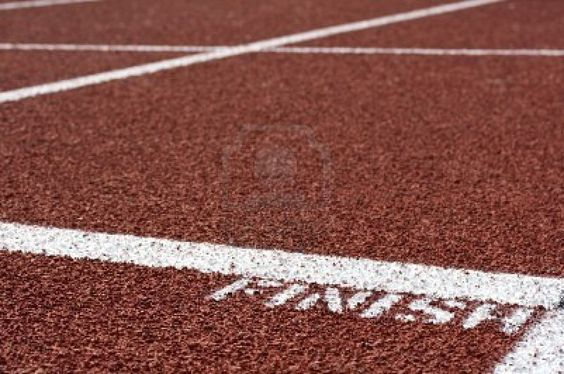 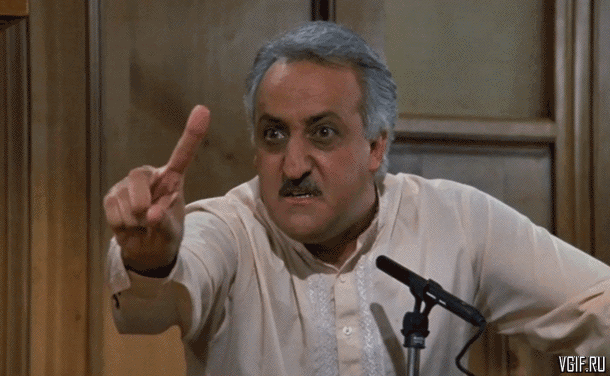 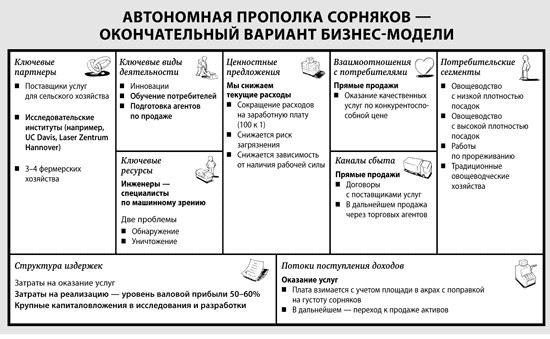 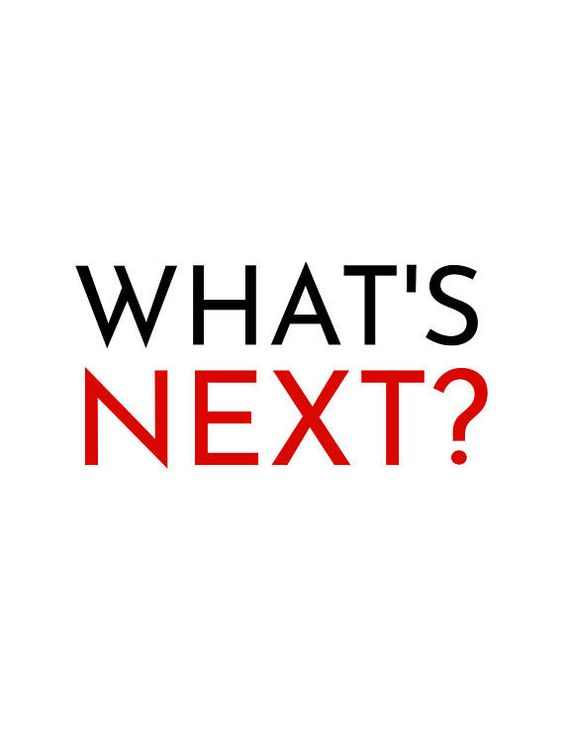 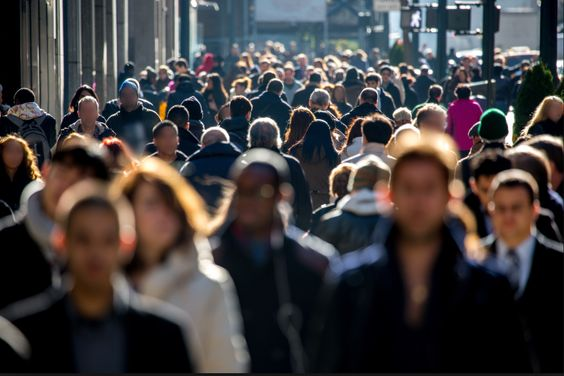 ВСЕМ ВЫЙТИ ИЗ ОФИСА
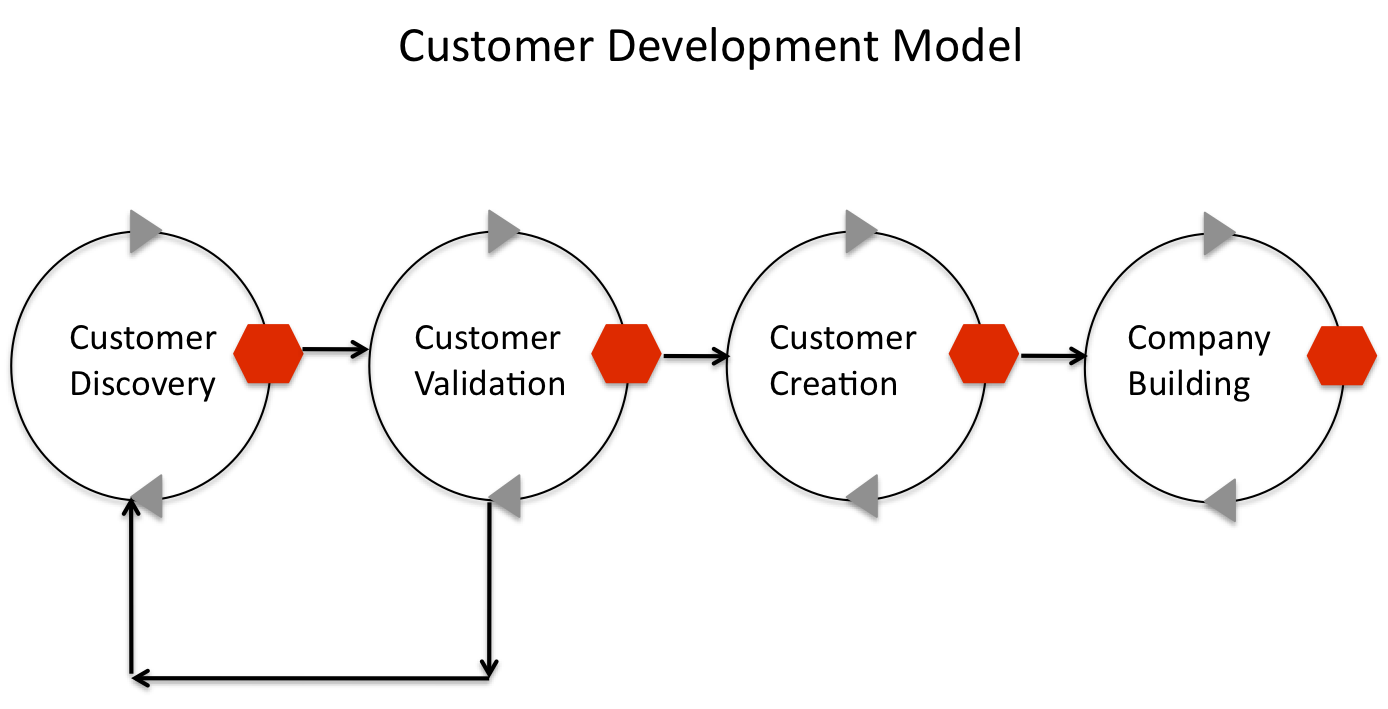 PIVOT
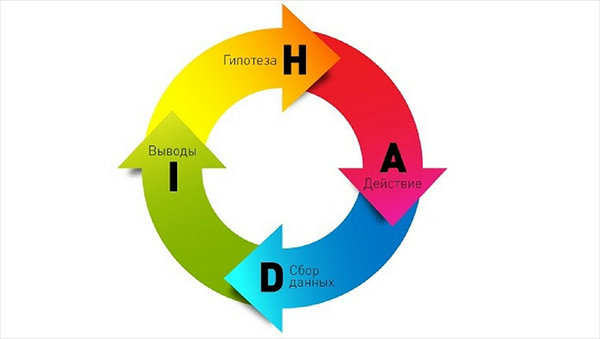 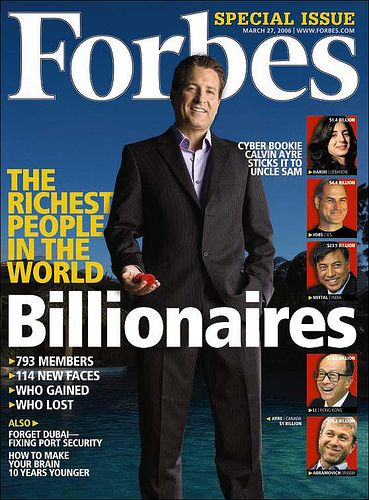 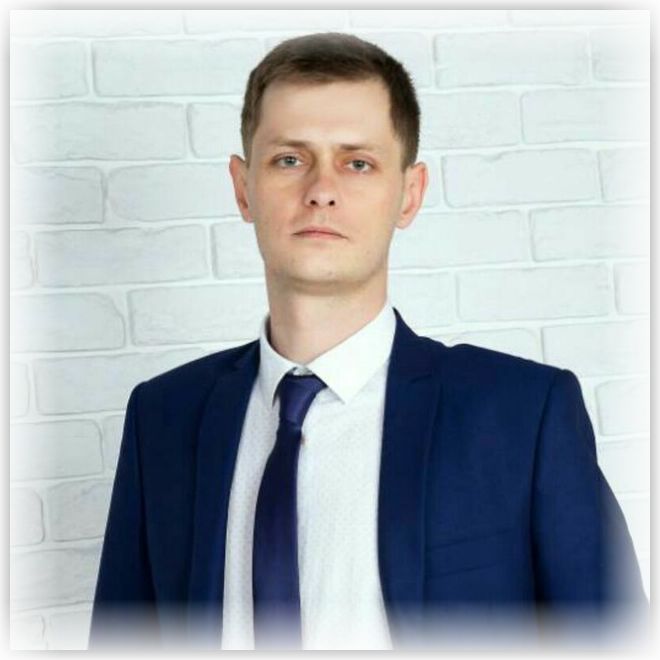 Задавайте 
вопросы!
Добавляйтесь
в друзья 
facebook.com/kirill.sachevko
Кирилл Сачевко
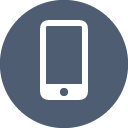 +375 (44) 750 46 64
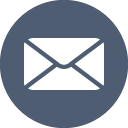 grodno@sibs.by
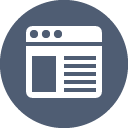 Grodno.startup-school.by